Type I and II Errors
When we make a decision about the null hypothesis there are four possible outcomes   (2 correct and 2 incorrect)
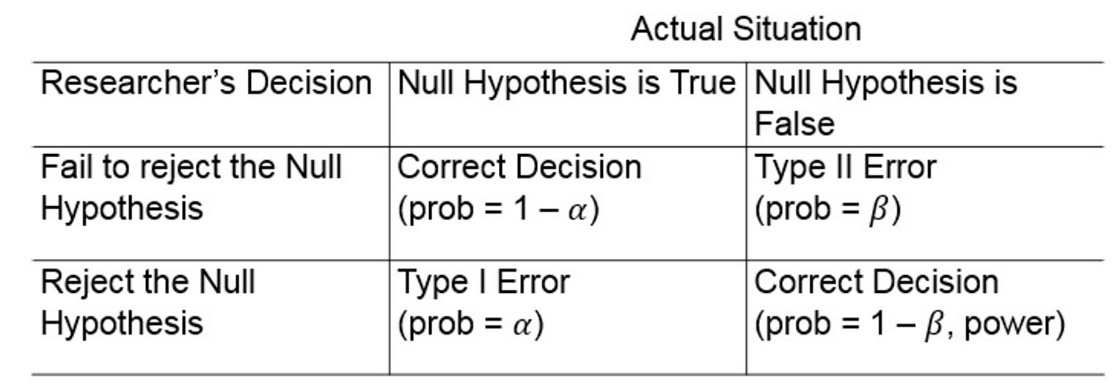 Type I and II Errors, Power
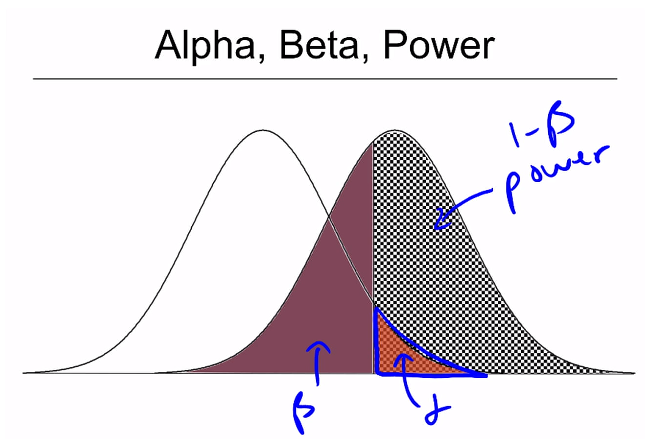 Power
Effect Size
Cohen’s d
Cohen’s d interpretation
One-sample t-test
Effect Size